Современные технологии эффективной продажи и аренды имущества
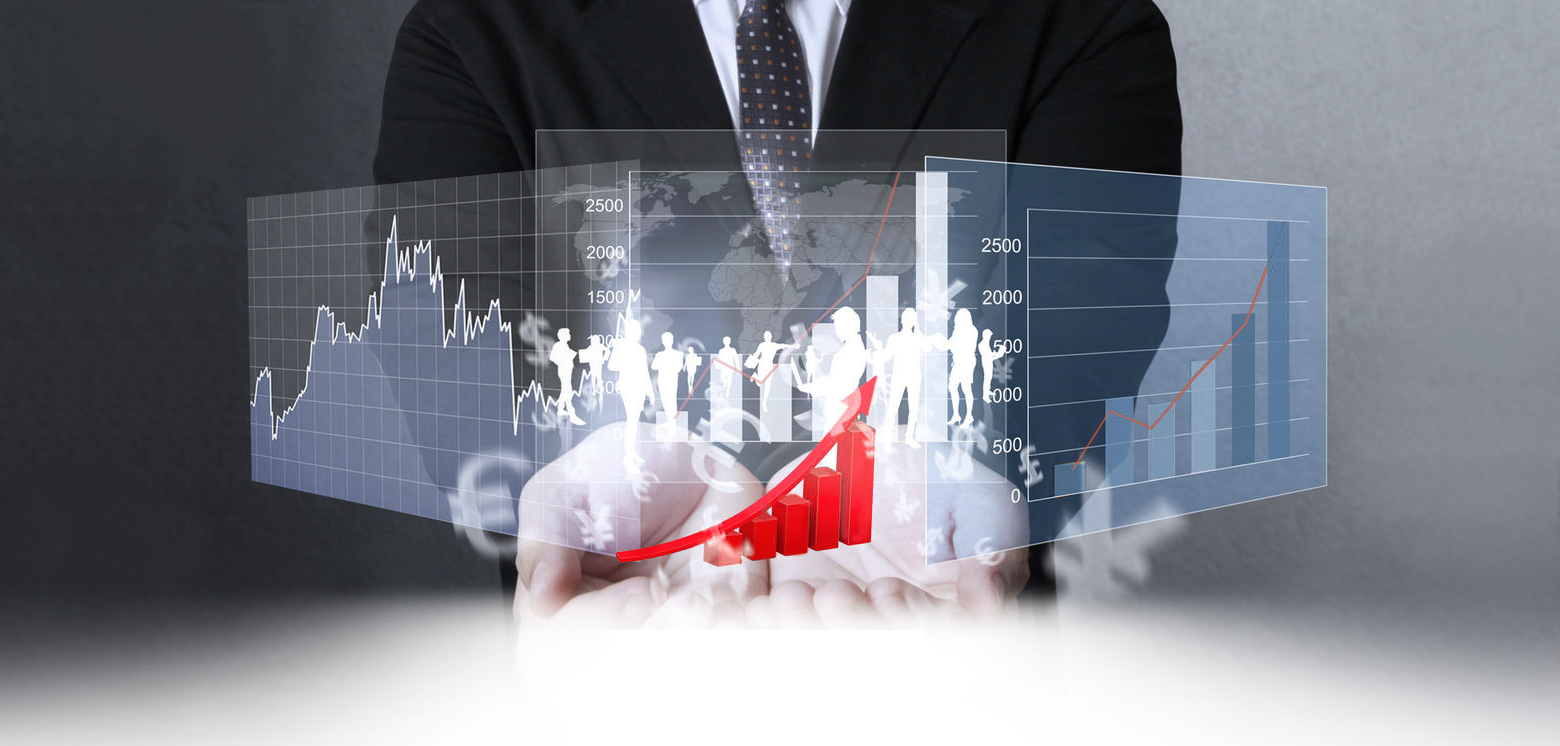 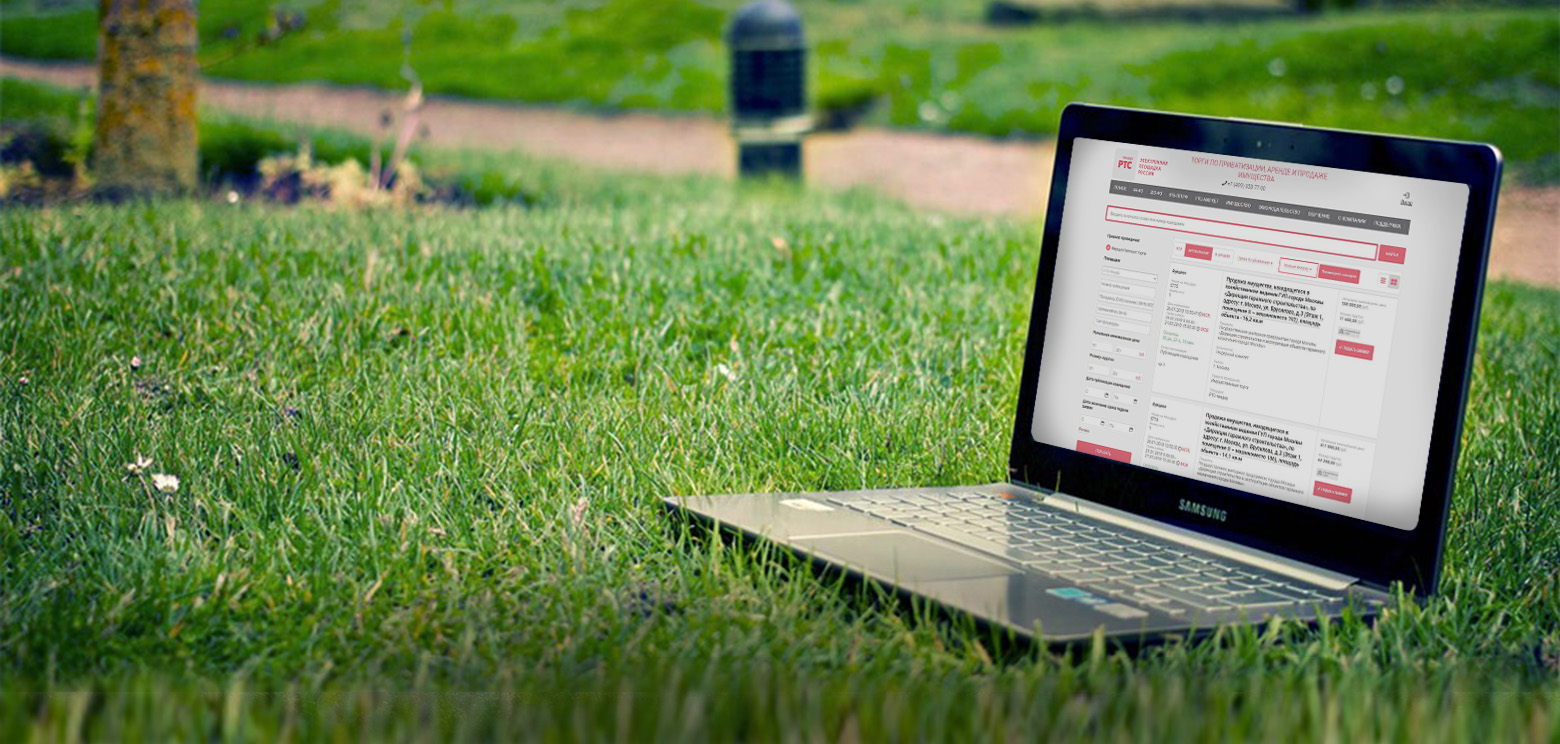 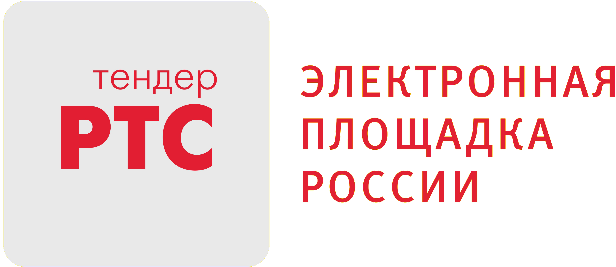 Торги по приватизации, 
аренде и продаже имущества
2018
РТС-ТЕНДЕР СЕГОДНЯ
Более 2 000 000 торгов 
на сумму более 5 трлн руб.*
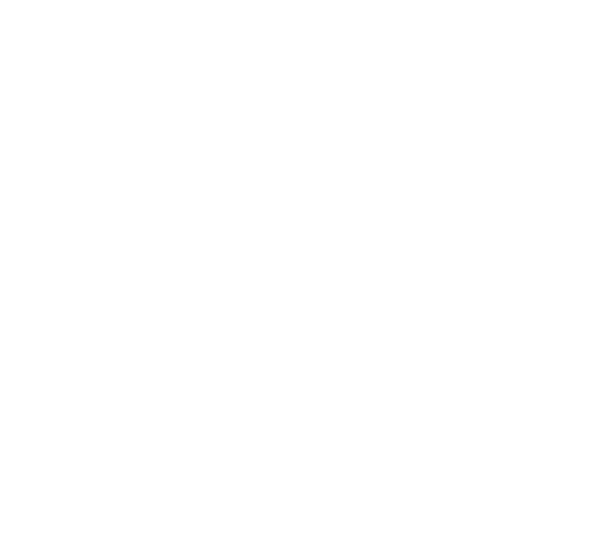 Ежемесячно: 
50 000 аукционов**
Более 715 000 зарегистрированных пользователей*
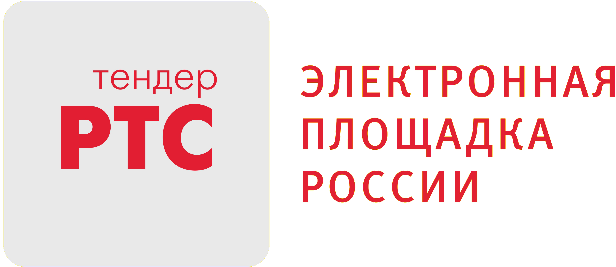 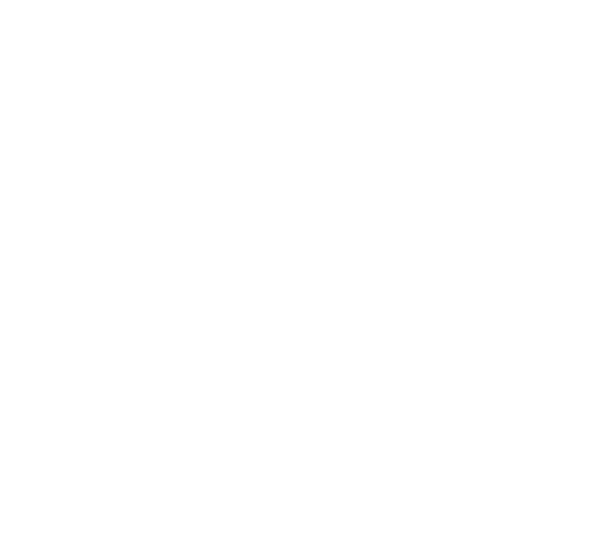 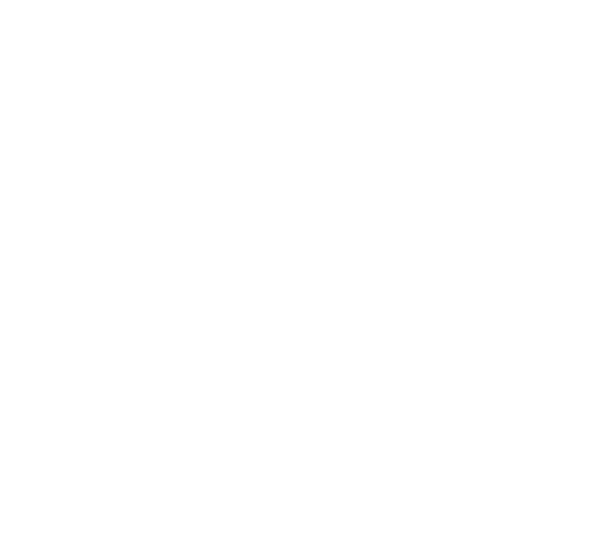 Экономия бюджетных средств: 
323 млрд руб. *
Средний процент экономии: 7,5%*
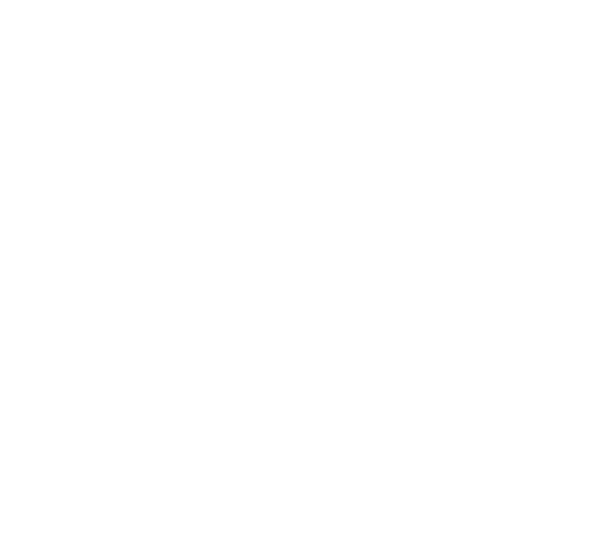 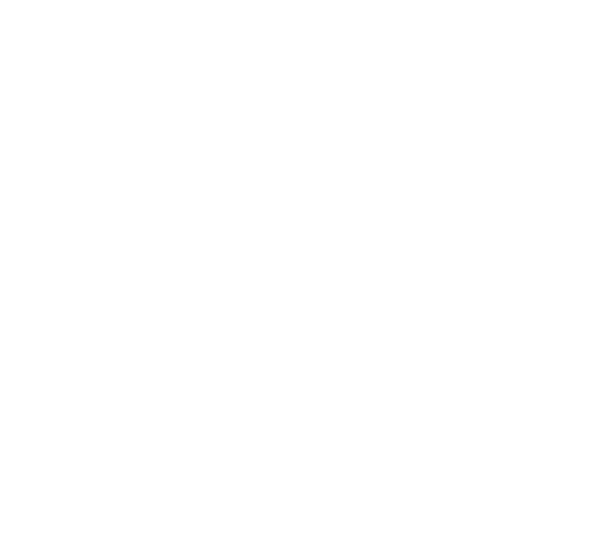 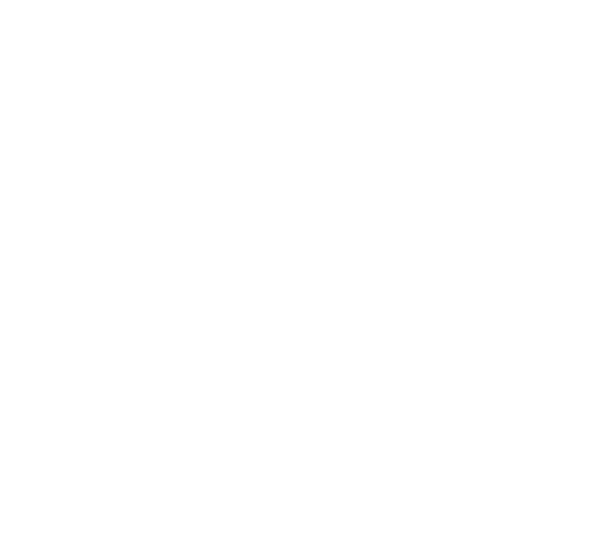 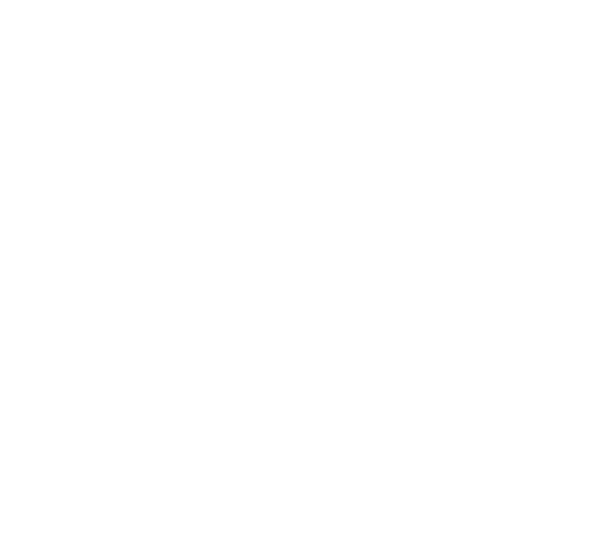 Среднее количество участников – 
поставщиков в одном тендере: 3*
Электронная площадка РТС-тендер имеет статус организации стратегического значения, согласно подписанному Президентом РФ В.В. Путиным 
ФЗ № 165 от 18.07.2017.
90% процедур на площадке 
приводят к заключению 
контракта*
* – за все время    ** – за 2018 г.
2
СЕКЦИЯ ИМУЩЕСТВЕННЫХ ТОРГОВ НА ПЛОЩАДКЕ
Площадка РТС-тендер включена в перечень юридических лиц для организации продажи государственного и муниципального имущества в электронной форме
(Распоряжение Правительства Российской Федерации от 4 декабря 2015 г. № 2488-р)
44-ФЗ
223-ФЗ
с 2015 года
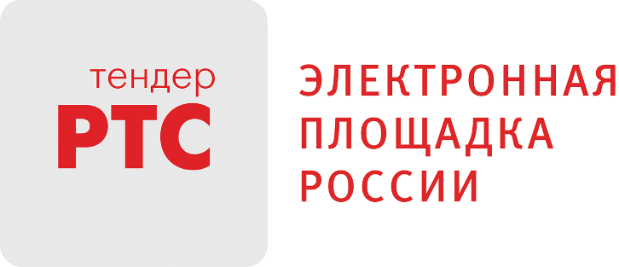 Имущественные торги
615-ПП РФ
Коммерческие 
закупки
РТС-маркет, 
закупки малого объема
4
ФУНКЦИОНАЛ СЕКЦИИ «ИМУЩЕСТВЕННЫЕ ТОРГИ»
Функционал площадки позволяет проводить следующие виды электронных процедур:
АУКЦИОН НА ПРАВО ПОЛЬЗОВАНИЯ УЧАСТКАМИ НЕДР
АУКЦИОН ПО РЕАЛИЗАЦИИ ИМУЩЕСТВА, ОБРАЩЕННОГО В СОБСТВЕННОСТЬ ГОСУДАРСТВА
АУКЦИОН НА ПРАВО ЗАКЛЮЧЕНИЯ ДОГОВОРА ПОЛЬЗОВАНИЯ РЫБОВОДНЫМ УЧАСТКОМ
АУКЦИОН
АУКЦИОН ПО ПРОДАЖЕ АРЕСТОВАННОГО ИМУЩЕСТВА
АУКЦИОН ПО АРЕНДЕ ЛЕСНОГО УЧАСТКА
АУКЦИОН ПО ПРИОБРЕТЕНИЮ ПРАВА НА ЗАКЛЮЧЕНИЕ ДОГОВОРА ВОДОПОЛЬЗОВАНИЯ
АУКЦИОН ПО АРЕНДЕ
АУКЦИОН С ПОДАЧЕЙ ЗАЯВОК ДВУМЯ ЧАСТЯМИ
АУКЦИОН ПО РЕАЛИЗАЦИИ ДРЕВЕСИНЫ
АУКЦИОН С ЗАКРЫТОЙ ПОДАЧЕЙ ЦЕНОВЫХ ПРЕДЛОЖЕНИЙ
АУКЦИОН ПО ПРОДАЖЕ ЛЕСНЫХ НАСАЖДЕНИЙ
СПЕЦИАЛИЗИРОВАННЫЙ АУКЦИОН
ПРОДАЖА БЕЗ ОБЪЯВЛЕНИЯ ЦЕНЫ
ПУБЛИЧНОЕ ПРЕДЛОЖЕНИЕ
КОНКУРС
СООТВЕТСТВИЕ:
200-ФЗ «Лесной кодекс РФ»
178 ФЗ «О приватизации государственного и муниципального имущества»
229 ФЗ «Об исполнительном производстве»
Постановление Правительства РФ  от 27.08.2012 г. № 860
Постановление Правительства РФ от 30.09.2015 г. № 1041
Приказ ФАС России от 10.02.2010 г. № 67
Постановление Правительства Москвы от 28.06.2016 г. № 371-ПП
Распоряжение Правительства РФ от 10.05.2017 г. № 894-Р
Постановление Правительства РФ от 15.05.2014 г. № 450
7
ДИНАМИКА РАЗВИТИЯ СЕКЦИИ «ИМУЩЕСТВЕННЫЕ ТОРГИ»
2018
2017
2016
Общее количество торгов, штук
НА  НОЯБРЬ.18
Общая цена размещенных торгов, млрд рублей
НА НОЯБРЬ 18
Общее количество участников торгов, штук*
НА НОЯБРЬ.18
* Не включая участников по закупкам 44-ФЗ, 223-ФЗ, коммерческим закупкам
6
ОФИЦИАЛЬНЫЙ САЙТ ПЛОЩАДКИ РТС-ТЕНДЕР https://www.rts-tender.ru/
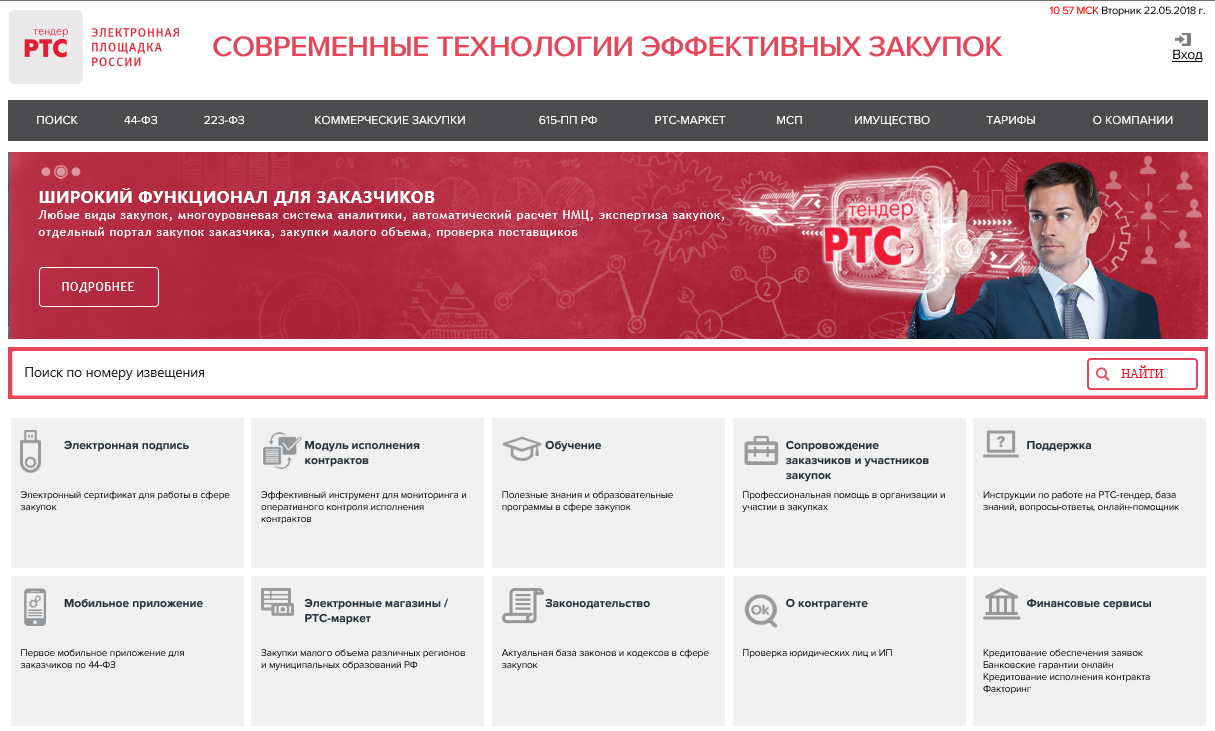 ПОИСК ПРОЦЕДУР
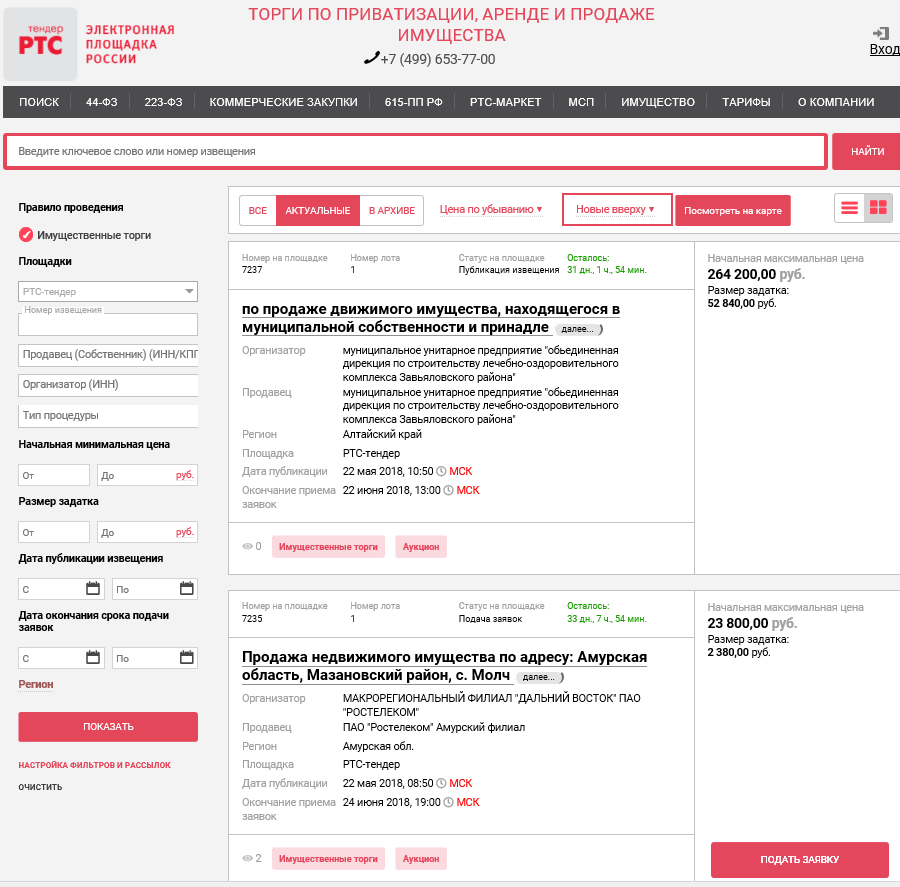 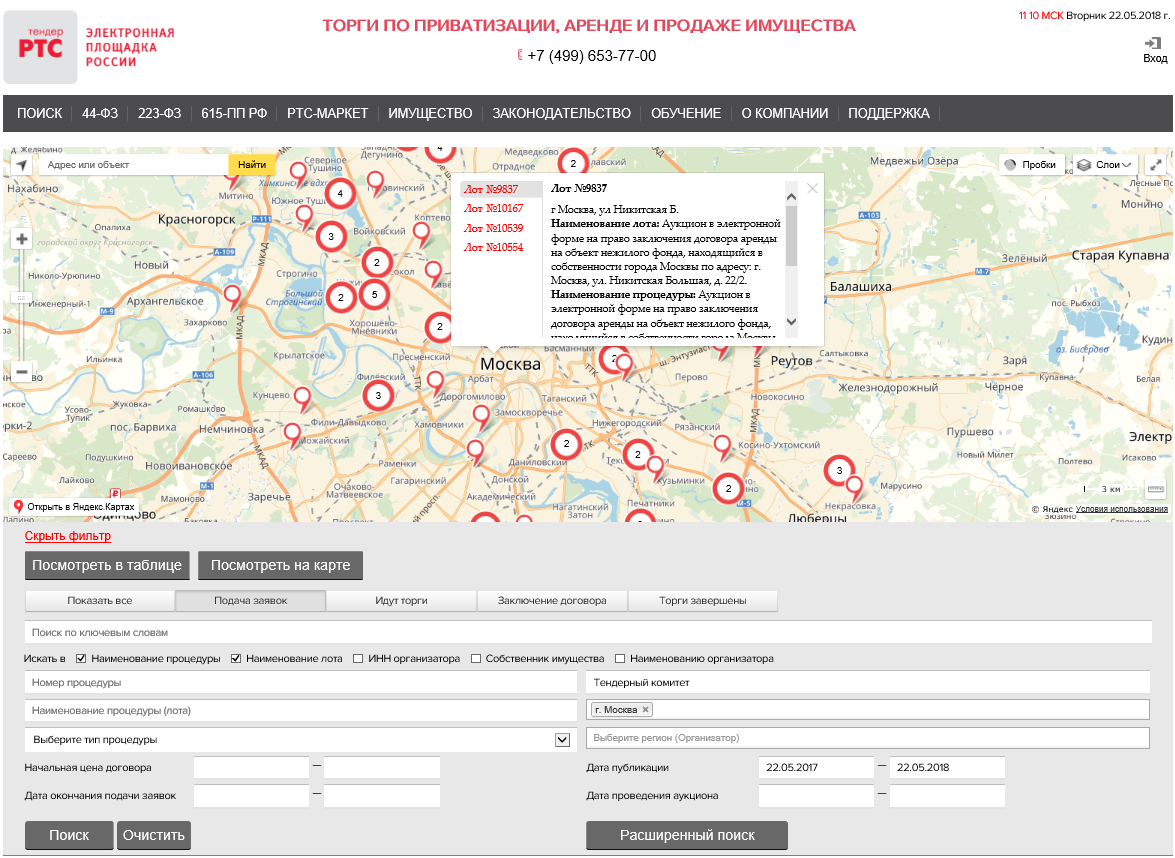 АККРЕДИТАЦИЯ ЗАЯВИТЕЛЕЙ
Первичная форма аккредитации
Список документов для аккредитации
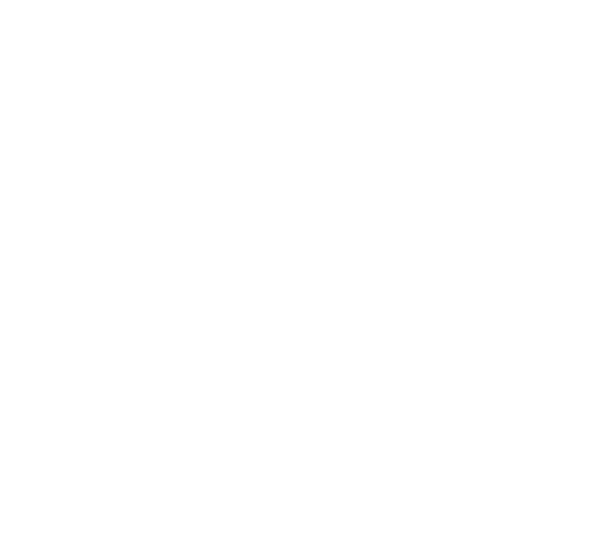 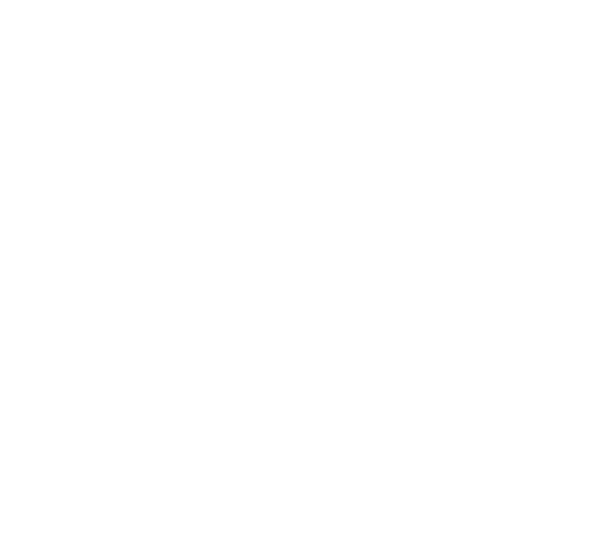 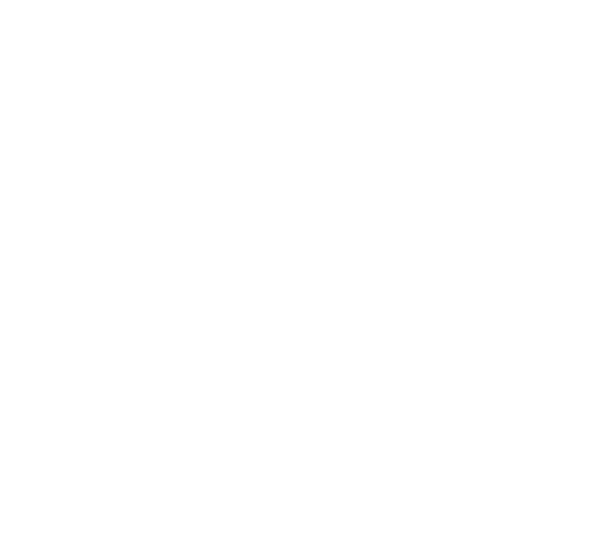 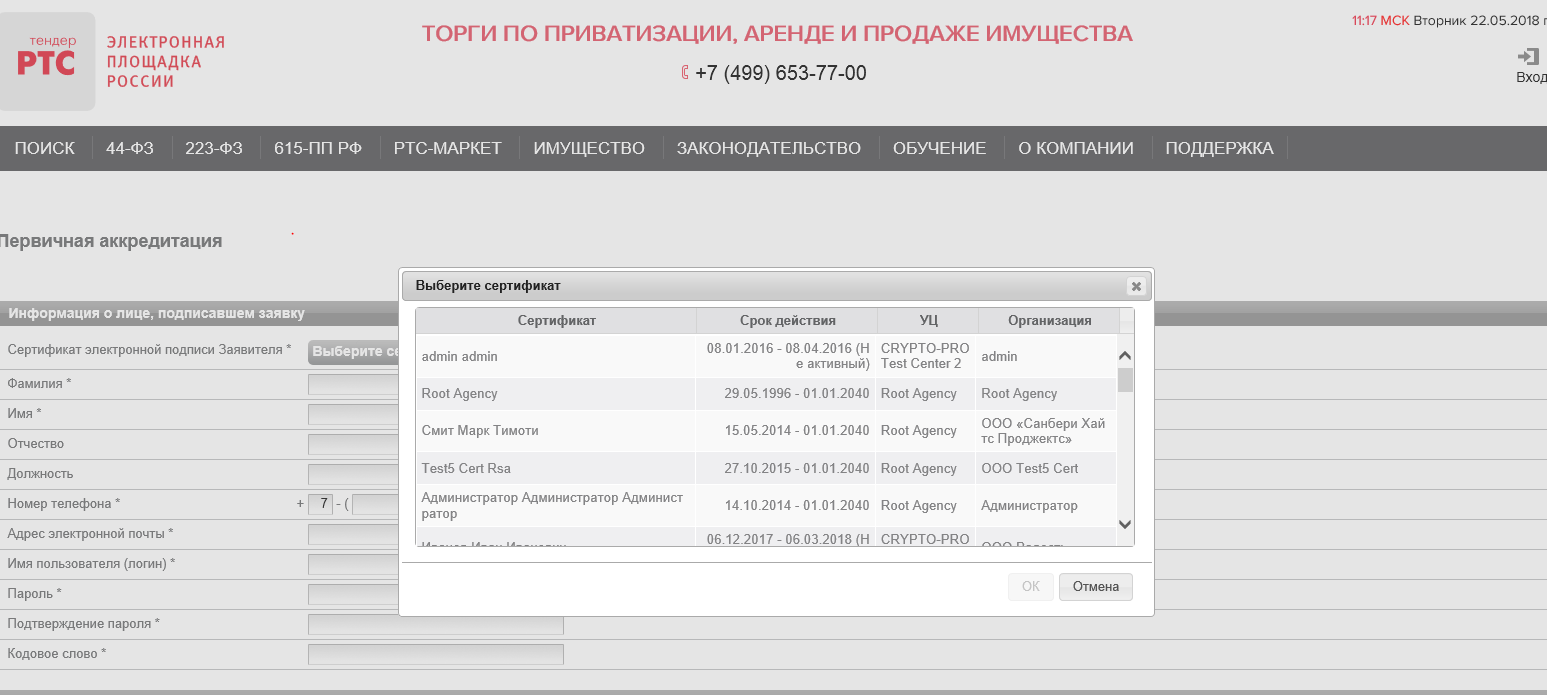 Заявитель –юридическое лицо
Копии действующей редакции учредительных документов
Копии документов, подтверждающий полномочия руководителя
Доверенность ( если от имени Заявителя действует лицо по доверенности)
Заявитель – ИП или Физическое лицо
Копия документа, удостоверяющая личность
Доверенность (если от имени Заявителя действует лицо по доверенности)
РАБОТА В ЛИЧНОМ КАБИНЕТЕ
Подтвердить согласие  Информационным извещением
прикрепить необходимые документы
Подача заявки на участие в торгах
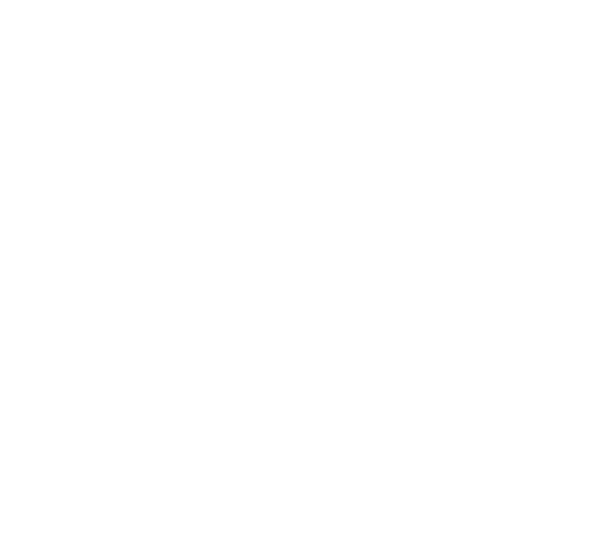 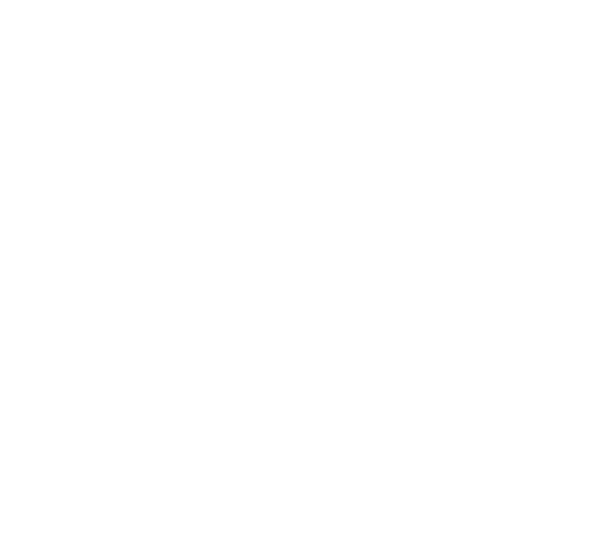 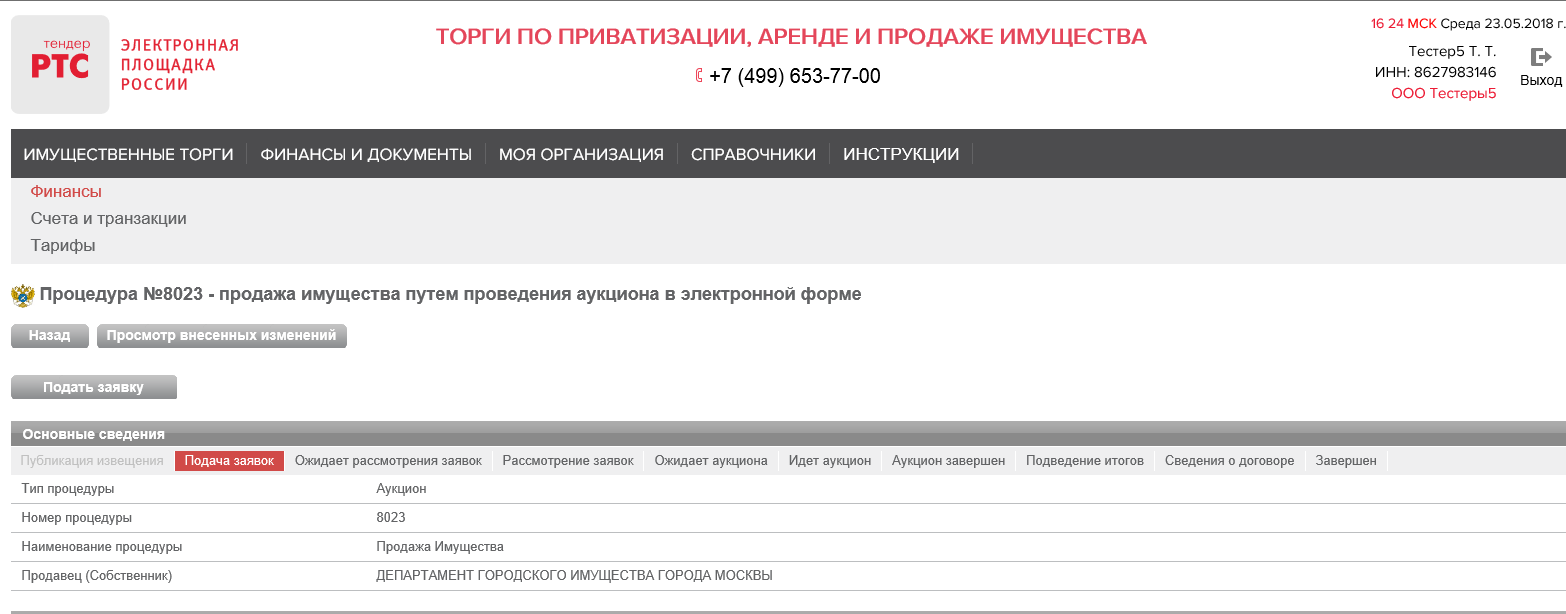 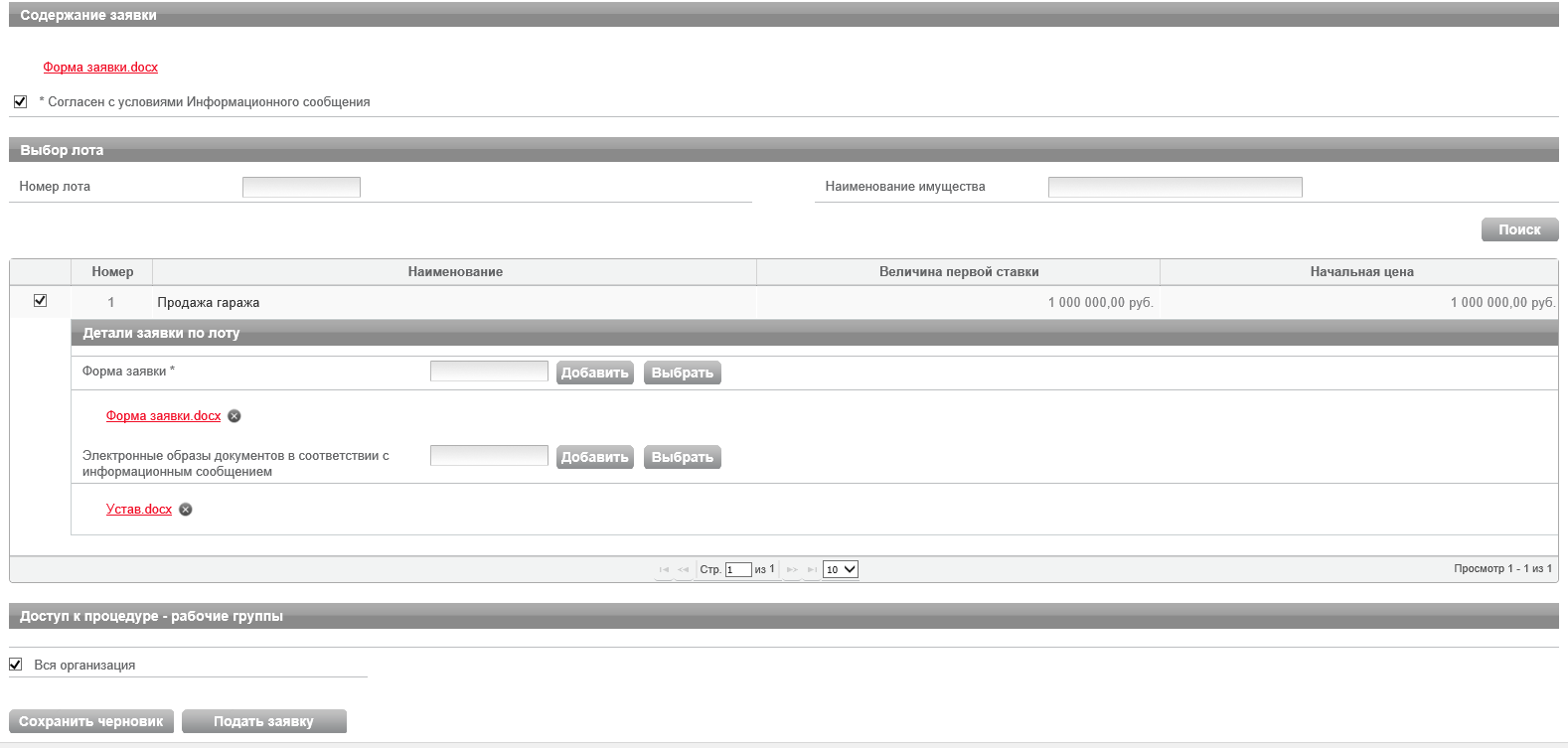 ЗАЧИСЛЕНИЕ ДЕНЕЖНЫХ СРЕДСТВ
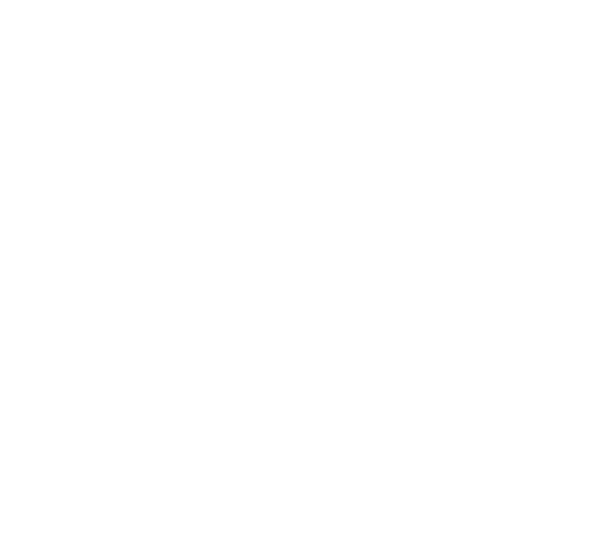 Просмотр информации об аналитическом счете
Автоматическое формирование платежного документа
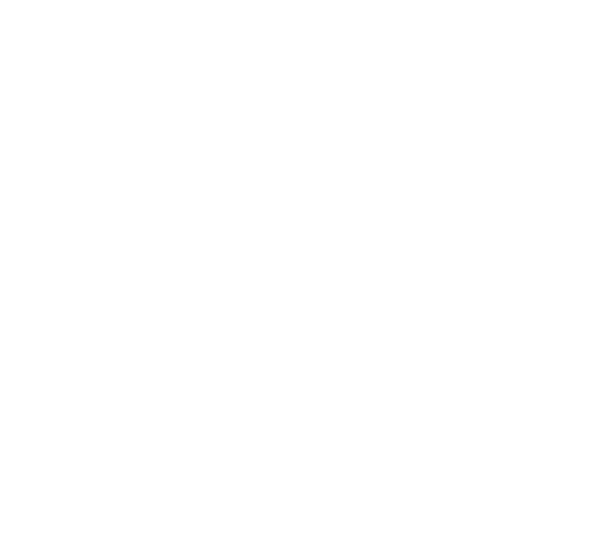 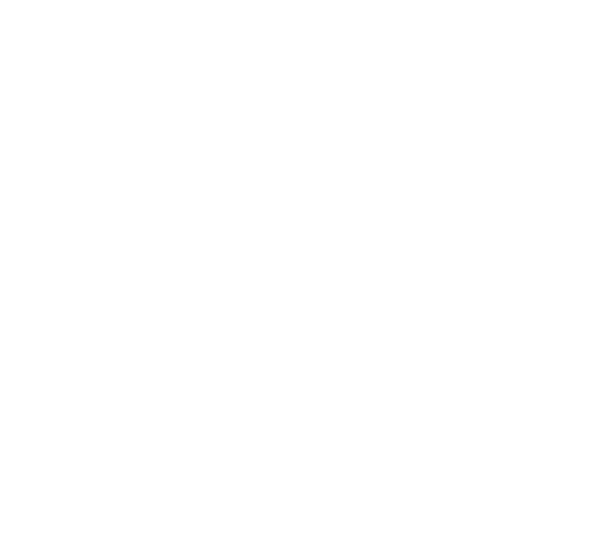 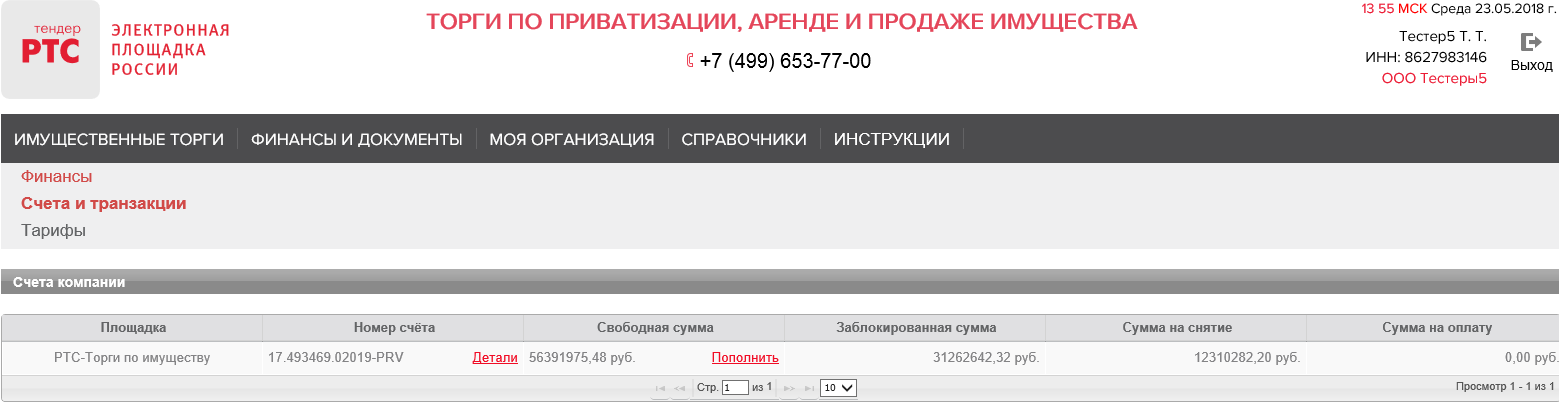 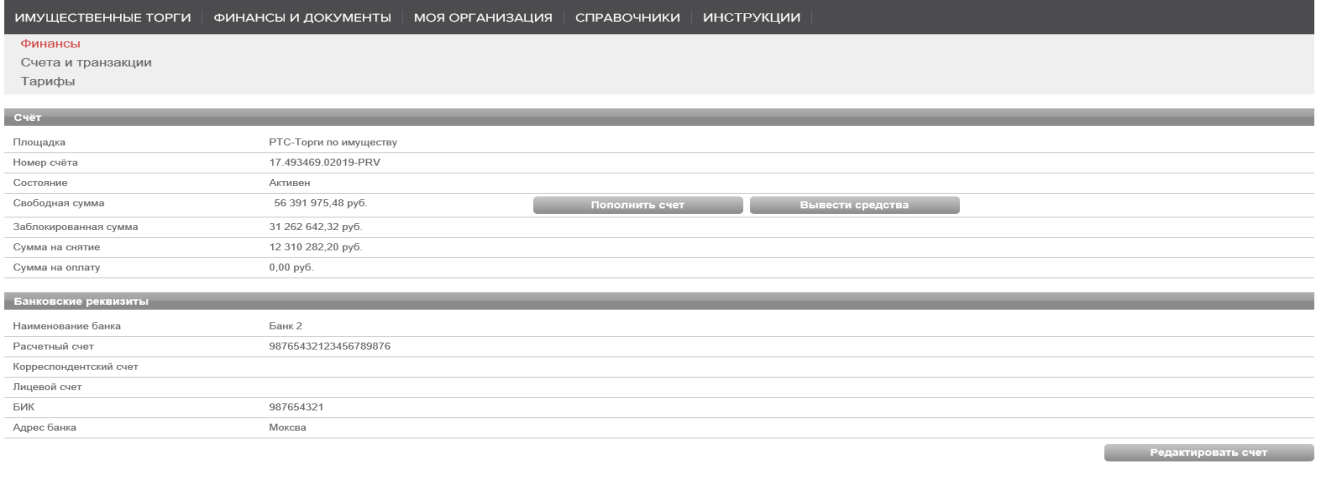 Вывод денежных средств
Транзакции
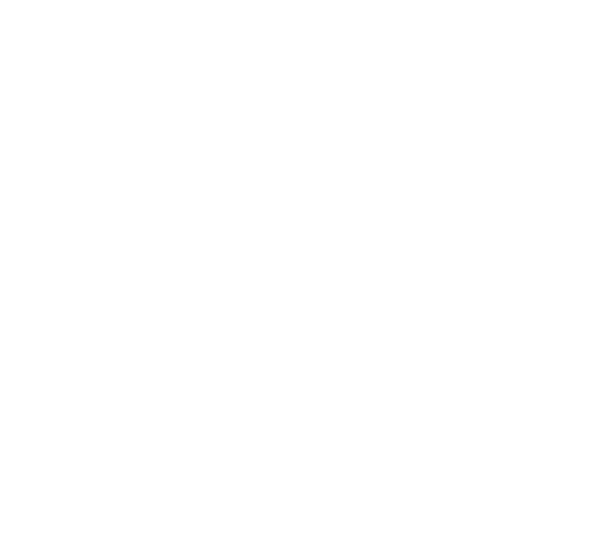 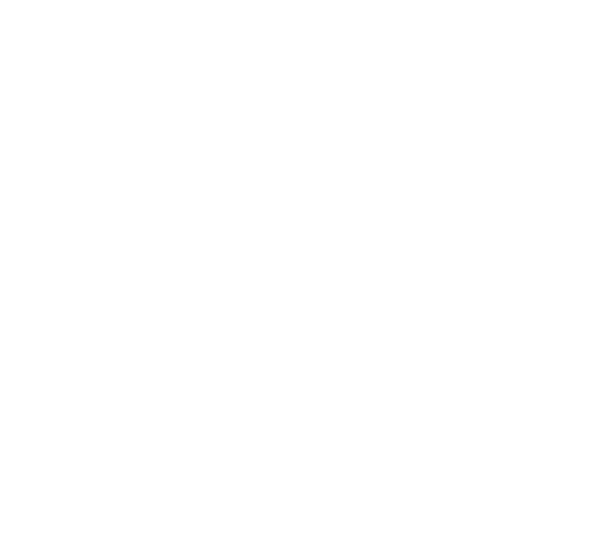 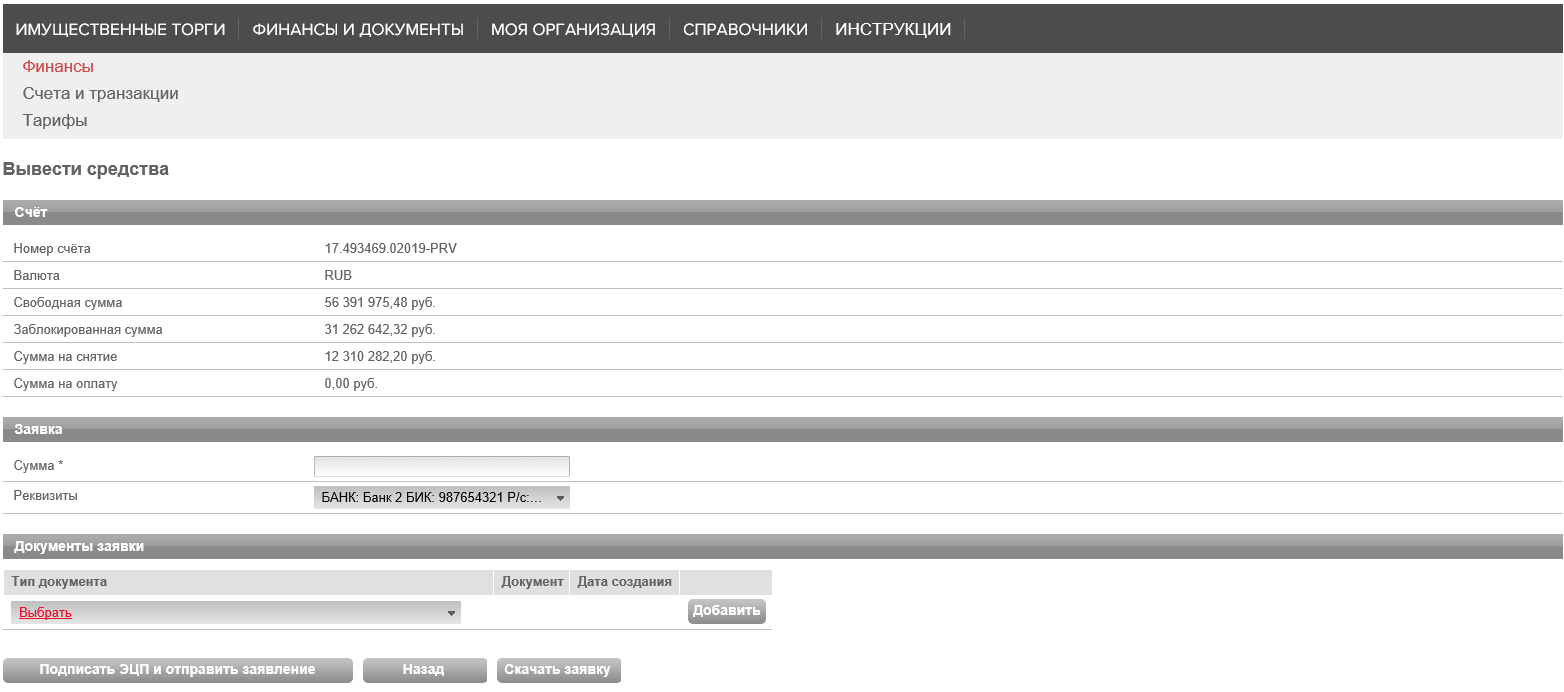 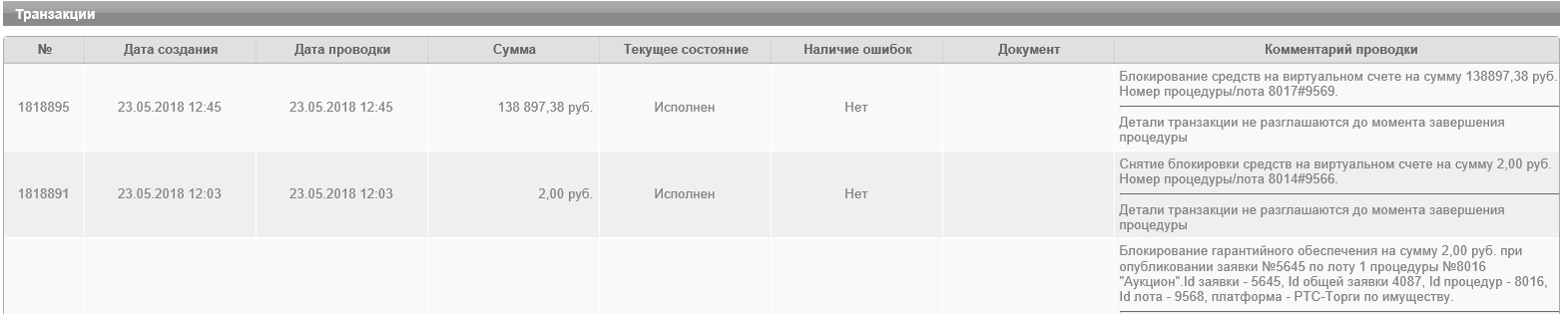 РАБОТА В ЛИЧНОМ КАБИНЕТЕ
Подача ценового предложения
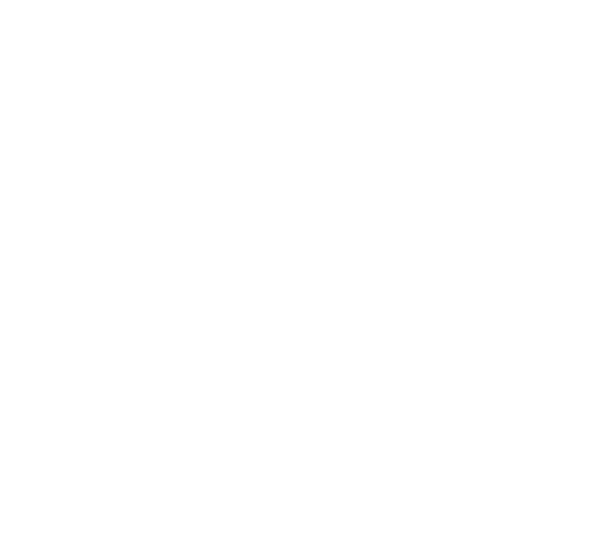 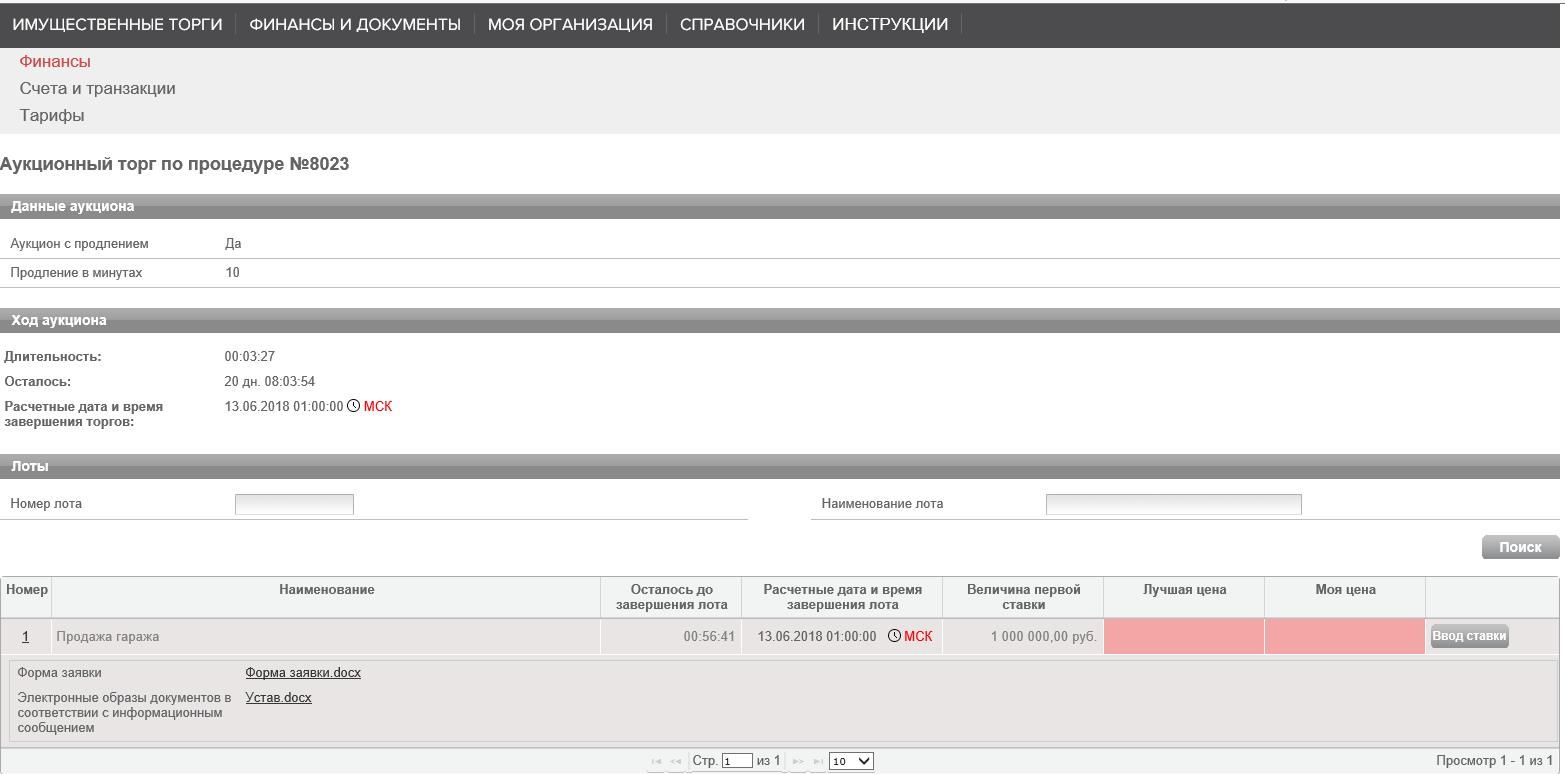 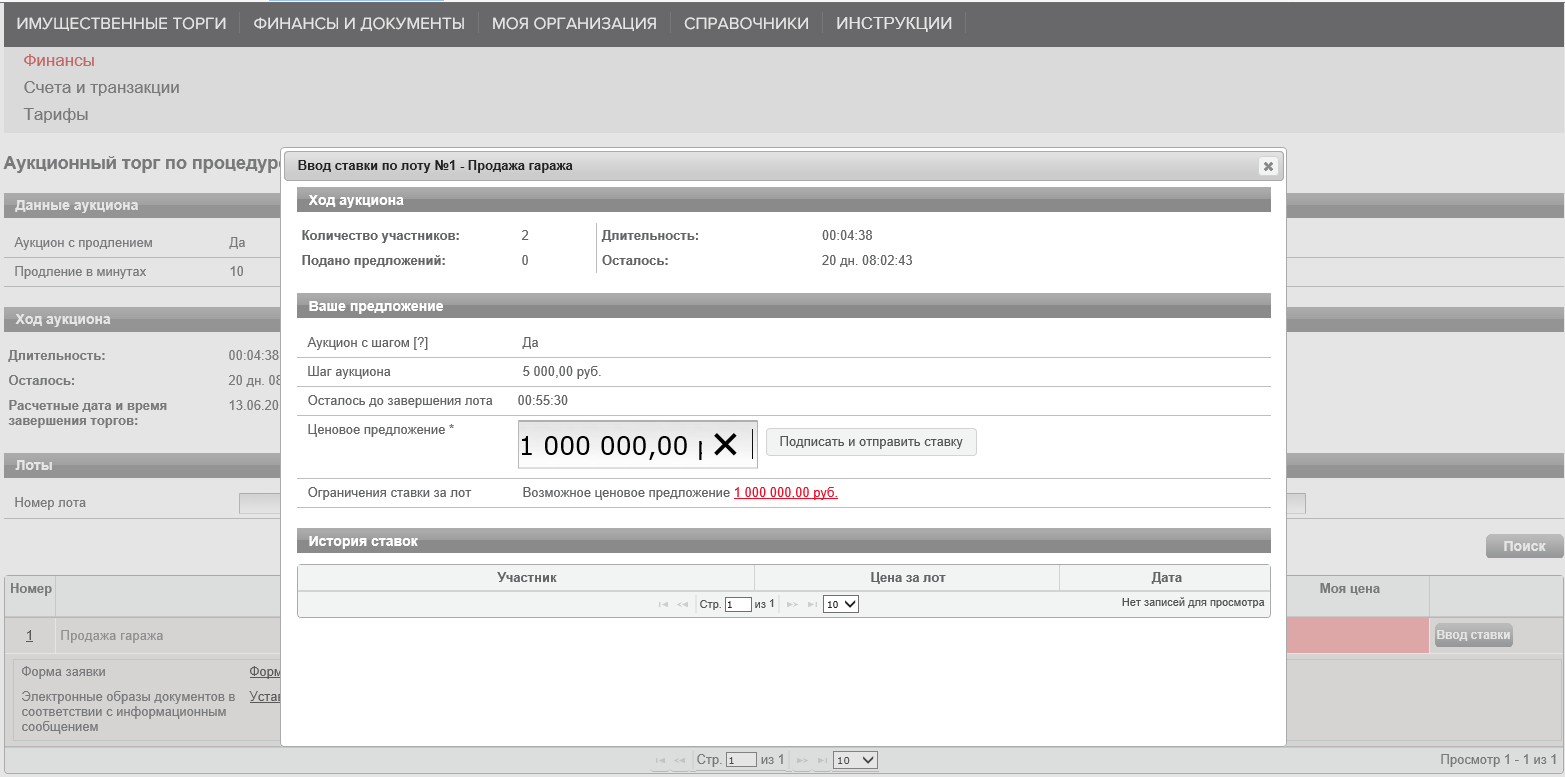 ТАРИФНАЯ ПОЛИТИКА
Бесплатно!
Бесплатно!
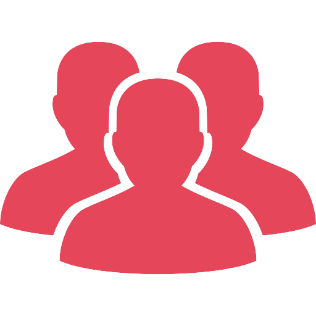 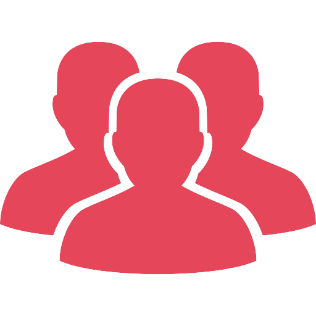 ПОКУПАТЕЛИ
ПРОДАВЦЫ
В соответствии с тарифами оператора электронной площадки
0 рублей
9
В РАМКАХ СОТРУДНИЧЕСТВА
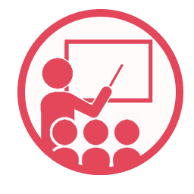 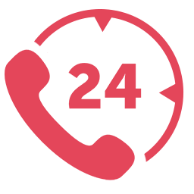 Обучение потенциальных покупателей по работе на ЭТП
Бесплатные консультации, техническая поддержка
Предоставление высокотехнологичного инструментария на всех этапах процедуры, в том числе – финансовых, инфраструктурных и информационных сервисов
Оперативные доработки функционала электронной площадки в целях повышения удобства работы специалистов
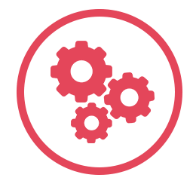 Готовность площадки к проведению всех видов электронных процедур
Готовность площадки к проведению всех видов электронных процедур
100%  юридическая  значимость проводимых операций, соответствие всем требованиям действующего законодательства
10
8 800 77 55 800
ЗВОНОК ПО РОССИИ БЕСПЛАТНЫЙ
iSupport@rts-tender.ru